Лекція 12Технологія очистки газоподібних відходів та ґрунту
План

1.	Біотехнологія очистки газоподібних відходів.
2.	Методи очистки ґрунту.
Очистка газоподібних відходів є обов’язковим етапом для промислових виробництв, що виділяють токсичні й біологічно активні сполуки в атмосферу. 
підприємства з виробництва барвників (очищення від органічних розчинників); 
підприємства хімчисток і знежирювальних процесів ( від хлорвміщуючих вуглеводнів); 
овочеві склади  (від етилену, що утворюється при зберіганні овочів)
Сорбенти: деревне вугілля,  ґрунт,  подрібнена деревина, кора дерев, торф, синтетичні носії
Біологічне очищення повітря
Біоскрубери
Біореактори
 з омивним шаром
Біофільтри
Класифікація установок біологічної очистки повітря
1. Біофільтри
Принципова схема для біологічної очистки була запропонована в 1941 р. Прюссом. Перший у Європі біофільтр було побудовано в Німеччині в 1980 році, а в 1984 році тільки у Німеччині було 240 установок. 
Основним елементом біофільтра для очистки повітря є фільтрувальний шар, який сорбує токсичні сполуки з повітря.
 Потім ці речовини в розчиненому стані дифундують до мікробних клітин, де підлягають деструкції. 
У якості носія для фільтрувального шару використовують компост, торф тощо. 
Ці матеріали містять у своєму складі різні мінеральні солі й сполуки, необхідні для розвитку мікроорганізмів. 
Тому до біофільтрів не вносять будь-які домішки.
Повітря, що очищується, подається вентилятором до системи, проходить крізь фільтрувальний шар (знизу вгору, або навпаки). При цьому повітря повинне проходити крізь усю масу фільтрувального шару. 
Умови:
 однорідність шару;
 вологість 40–60% (зволоження матеріалу забезпечується розбризкуванням води на поверхні фільтрувального шару);
 у матеріалі не повинно бути різких градієнтів температури і рН середовища  (для цього повітря, що подається на біофільтр, підігрівають)
2. Біоскрубер
Принцип роботи біоскрубера принципово відрізняється тим, що процес очищення повітря реалізується у дві стадії у двох різних установках.
На першому етапі в адсорбері токсичні речовини і кисень розчиняються у воді. 
У результаті повітря очищується, а забруднена вода відводиться для подальшого очищення. 
Типи адсорберів: барботажні, насадочні, розпилювальні, форсункові. 
Метою конструктивних удосконалень адсорберів є збільшення площі поверхні розподілу фаз, що обумовлює ефективність адсорбції.
На другій стадії забруднена вода надходить до аеротенку, де вона піддається регенерації. 
У ході очистки складні органічні сполуки окиснюються мікроорганізмами активного мулу до кінцевих продуктів з утворенням біомаси.
3. Біореактори з омивним шаром
Робочим тілом цієї системи є іммобілізовані мікроорганізми.
 Біошар біореактора являє собою гранули з іммобілізованими мікробними клітинами, що омивається водою, яка містить мінеральні сполуки.
 Забруднене повітря проходить крізь біошар, при цьому сполуки, що підлягають деструкції, дифундують у біоплівку, яка вкриває частинки біокаталізатора, і потім окиснюються мікроорганізмами. 
Швидкість деструкції лімітується швидкістю дифузії речовин із газової фази в рідинну (залежить від природи речовини, концентрації), а також швидкістю реакцій, що протікають у мікробних клітинах.
 Періодично (один раз на декілька місяців) біошар очищують від надлишку біомаси і наповнюють свіжими гранулами.
Технологічні переваги і недоліки
Біоскубери

Переваги:
 займають меншу площу, адже являють собою башти декілька метрів заввишки.

Недоліки: 
 експлуатаційні витрати більші, адже процес біоочистки води потребує суттєвих витрат. 
Застосування біоскруберів є ефективним при наявності в повітрі добре розчинних токсичних речовин. 
Ефективність очищення повітря в біоскруберах вища порівняно з біофільтрами
Біореактори з омивним шаром 

Переваги :
 малогабаритні установки
 досить ефективні для очистки повітря тваринницьких комплексів. 
Ступінь очистки в реакторі з іммобілізованими на активованому вугіллі мікроорганізмами від ацетону, бутанолу, етилацетату становить 90 %.
Інші способи комплексної очистки повітря
1)  На основі ростучої суспензії мікроорганізмів. 
Пропускання повітря, що насичене сірководнем, сірчаним ангідридом парами сірки, крізь інтенсивну культуру мікроводорості Chlorella, яка має велику поверхню контакту суспензії з повітрям (очистка 100 %).
2) Спосіб комплексної очистки стоків і забрудненого повітря від аліфатичних кислот, спиртів, альдегідів, вуглеводнів у аеротенках з активним мулом (для фармацевтичних виробництв).
3) Для детоксикації цианіду в промислових викидах запропоновані біологічні методи, що включають використання різноманітних реагентів, від активного мулу до специфічних ферментів, що руйнують цианіди
Забруднення ґрунту полютантами
Поверхня ґрунту
Фільтрація крізь ґрунтові горизонти
Водоносний горизонт
міграція
Накопичення на поверхні водного середовища
Накопичення в нижніх шарах води (смоли)
Розчинність у воді
Способи очистки ґрунту
Розроблено 5 основних способів очистки забрудненого ґрунту.
1)	Ґрунт залишають на місці, відкачують ґрунтові води, які очищують, а потім їх знову повертають у ґрунт. При цьому в ґрунті можуть залишатись полютанти з низькою розчинністю.
2)	Ґрунт обробляють на місці шляхом внесення окиснювачів (NO3, O2), субстратів або емульсифікаторів для посилення переносу ліпофільних забруднень або їх доступність для біологічних об’єктів. Такий спосіб обробки є маловитратним, але триває декілька років.
3)	Ґрунт видаляють і складають у купи або вали, крізь які встановлюють труби для аерації з метою інтенсифікації аеробних процесів розкладання. Така обробка теж триває декілька років і залежить від типу забруднення.
4)	Ґрунт відділяють і промивають, інколи з додаванням поверхнево активних речовин. Екстраговані забруднення послідовно розкладаються шляхом біологічної очистки промивних вод.
5)	Ґрунт видаляють повністю і прожарюють у спеціальних печах. Це найбільш дорогий спосіб очистки, який призводить до повної стерилізації ґрунту.
Забруднення ґрунту вуглеводнями
Ароматичні вуглеводні
Окиснені вуглеводні
Комплексні сполуки
Вибухові речовини
комплексоутворення
Нерозчинні у воді
Хімчистка
Знежирення в промисловості
Активовані (гідроксильовані) похідні, що здатні зв'язуватись з гуміновими кислотами ґрунту
недоступні мікроорганізмам
Нітроароматичні сполуки
Консервація деревини
Алкани алкени
хлороформ
пентахлорфенол
Внесення донорів електронів для посилення процесів відновлення 
(метанол, етанол, меляса)
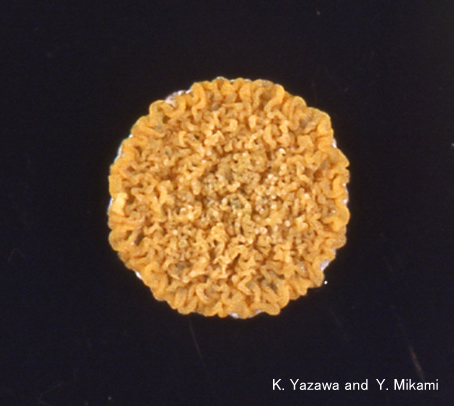 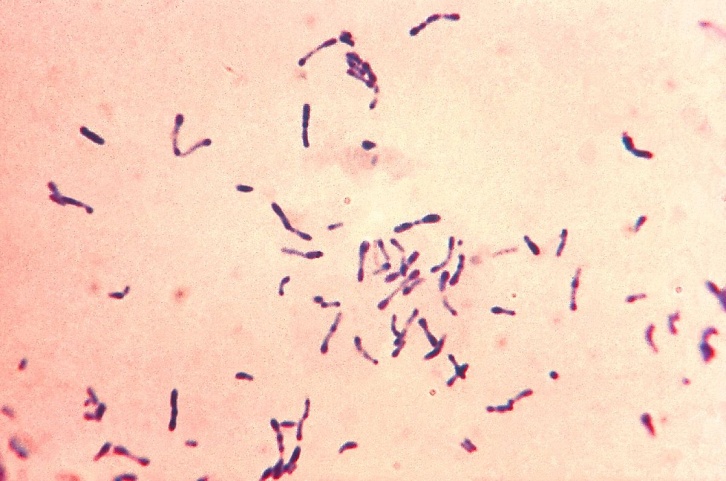 рід Corynebacterium